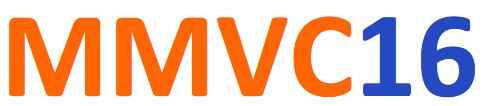 MoodleMOOT Virtual Conference August 5-7, 2016Using MOOCs for Moodle users training - SP4CE caseAnna Grabowska, Ewa KozłowskaPRO-MED, Gdansk University of Technology
http://moodlemoot.integrating-technology.org/course/view.php?id=2
1
[Speaker Notes: Anna Grabowska is a retired professor from the Gdansk University of Technology and an e-learning expert at the PRO-MED Small Medium Enterprise.

Ewa Kozlowska is an engineer graduated from the Gdansk University of Technology.

Both have prepared the presentation titled Using MOOCs for Moodle users training - SP4CE case
They will start from a short presentation of the ERASMUS plus project titled the Strategic Partnership for Creativity and Entrepreneurship.]
SP4CE - what is all abouthttp://ec.europa.eu/youth/programme/index_en.htm
SP4CE stands for Strategic Partnership for Creativity and Entrepreneurship project which has been funded with support from the European Commission under the ERASMUS+ Programme. 

The project has started on 1 September 2014.

 SP4CE will end on 31 August 2017.
2
[Speaker Notes: SP4CE is an acronym for Strategic Partnership for Creativity and Entrepreneurship project which has been funded 
with support from the European Commission under the ERASMUS+ Programme. 

The project has started on 1 September 2014. SP4CE will end on 31 August 2017.

The SP4CE project involves 6 partner organizations from 4 countries, including Greece, Hungary, Poland and Slovakia including PIAP, TUKE, PRO-MED, ASTRA, TREBAG and IDEC.

PIAP, the project leader is a research institute and has rich experience from coordination and participation in several different vocational education and research projects, additionally PIAP has experience from collaboration with industry enterprises and educational institutions. 

TUKE as technical university dealing with university teaching and international cooperation in the area of research and education, fostering links with institutions in private and public sectors and thus responding to their needs and to the needs of society in general. 

PRO-MED has experience from developing an innovative approach to teaching and learning based on e-learning and blended leaning methodology, building the common vision for LifeLong Learning in European countries, collecting and implementing different methods used for educating the staff and learners, discovering methods of promoting access and increasing participation in Lifelong Learning for the staff and learners, gathering flexible education and training methods and approaches for creation a culture of learning. 

ASTRA has significant experience in conducting trainings for managers, has good contacts with other training institutions and already participated in several international research and educational projects.  

TREBAG has rich experience from development of innovative training materials and methodologies including e-learning (e.g. related to vocational training) and implementation of technology transfer and innovation chain management as well as technology transfers. 

IDEC has extensive experience in European projects, either as coordinator or as partner from different European programs and Initiatives. IDEC has consulting experience in developing quality management systems in Greek training centers.]
The main purposes of SP4CEhttp://www.sp4ce.piap.pl/
Improving the quality and efficiency of vet and enhancing its attractiveness and relevance.

Enhancing creativity, innovation and entrepreneurship.
http://ec.europa.eu/education/policy/vocational-policy/doc/brugescom_en.pdf
3
[Speaker Notes: Project SP4CE directly addresses the aims and needs identified in Bruges Communiqué on enhanced European Cooperation 
in vocational education and training (vet), especially:

Improving the quality and efficiency of vet and enhancing its attractiveness and relevance and 

Enhancing creativity, innovation and entrepreneurship.

The main purpose of SP4CE is designing innovative common e-learning tools for collaboration between students, enterprises and teachers. 

The project  concentrates on identifying users’ needs and supports the development of relations between them by mentoring and consulting activities. 

The proposed tools are available as ICT solution with WWW interface designed for three main target groups: Coaches, Mentors (Teachers) and Students.]
Main target groups:
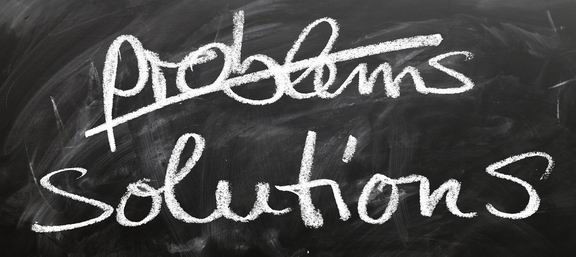 Coaches, 

Mentors (Teachers),

Students.
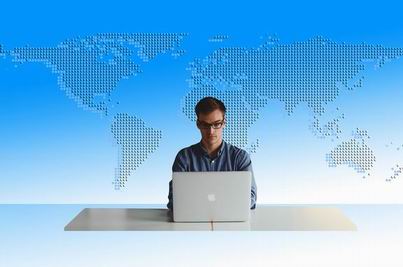 4
[Speaker Notes: The SP4CE portal is  dedicated for companies and young people who want to enter the labour market.

The SP4CE portal supports the  following actions:

Coaches from companies formulate and submit the problem.

Students from different location chose problem(s), look for a solution and send a short proposal.

Based on the proposed solutions mentors (teachers) are allocated to students and they assist the problem solving process within so called Learning Rooms.]
SP4CE pedagogical concept
Results and lessons learned from already implemented projects; 
Collaborative learning for creativity and innovation;
Online mentoring and coaching.
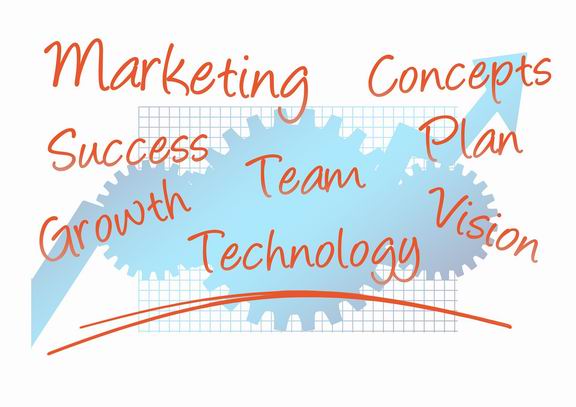 5
[Speaker Notes: To achieve a good collaboration between all target groups  there is a need to train them by using  handbook and guidelines available online.

The handbook prepared for SP4CE users is titled  SP4CE pedagogical concept and  covers the following subjects:

Results and lessons learned from already implemented projects. 

Collaborative learning for creativity and innovation.

Online mentoring and coaching. 

At this moment the handbook is ready in English and during summer time it will be tralslated to partners languages 
Greek, Hungarian, Slovak and Polish.]
Implementing Moodle MOOCs in SP4CEhttp://www.integrating-technology.org/course/index.php?categoryid=20
6
[Speaker Notes: Let’s concentrate on the main subject of the presentation and let’s start from answering the question
Why have we decided to implement MOOCs in SP4CE project?

There are several reasons why the authors propose using MOOCs in the SP4CE project.

First of all it must be underline that new skills and knowledge allow people to become a more valuable employee, working for yourself, for current or future employer.

Secondly education is not a one-off event but the experience of collected throughout his life.

And more over,  modern education should be conducted in an active and inspiring way.

As we all already know MOOCs are free, online and public.

You can work at your own pace, in your spare time.

There is also a possibility to raise the Moodle skills and to cooperate or exchange your experiences with other Moodle users.]
MM8 - Example tutorialshttps://padlet.com/nelliemuller/9j2mrdrou9ax
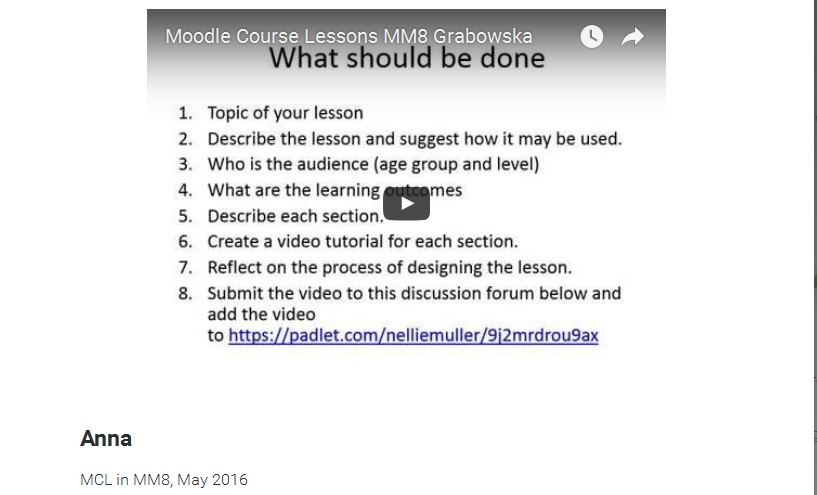 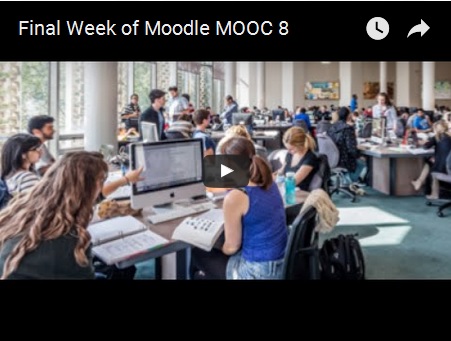 7
[Speaker Notes: One of the valuable example is Moodle MOOC 8 with acronym MM8 delivered  from May 1 to 31, 2016 on Moodle for Teachers and 
on Integrating Technology Online Academy on WizIQ by doctor Nellie Deutsch. 

MM8 was Moodle 2.9 theoretical and practical training. 

It proved that  teaching can be the best way to learn. 

Participants  created Video Tutorials and shared with others in padlet. 
Padlet is a web tool in which you can build a virtual wall. 
You are given a blank wall and there you can paste everything you want: pictures, comments, videos. 
Besides, registration is easy and free: your email account and current password or you can change it.

Participants  took part in Webinars on Teaching and Learning with and without Technology. 

It was great experience and we recommend it.]
Moodle MOOC - January, August 2016
8
[Speaker Notes: Another MOOC we would like to present is Teaching with Moodle: An introduction.

This free course is designed for anybody who wants to use the Moodle learning platform for teaching, whether it be in a school, 
a university, a company or just personal interest.

The four-week course is also a great opportunity to connect with the vibrant Moodle community dedicated to sharing resources, 
ideas and anything that could help inspire better teaching practices everywhere.

3 representatives from SP4CE project took part in Teaching with Moodle in January 2016.]
SP4CE final solution
http://sp4ce.eu/en/
http://sp4ce.moodle.pl/
9
[Speaker Notes: Let’s come back to SP4CE and a final ICT solution. 

For the portal development WordPress and Moodle were proposed and implemented. 

In order to make familiar all target groups with the functionalities of the portal the video based training is offered.]
Learning Rooms in SP4CE ERASMUS+ http://sp4ce.moodle.pl/
10
[Speaker Notes: The partners of the SP4CE project took part in 3 Moodle MOOCs. 

The attenders received 7 certificates of Compleation.

It should be stressed that experience gathered by authors during Moodle MOOCs courses such as Moodle MOOC 7, Moodle MOOC 8, Teaching with Moodle has been implemented.

Especially it was used for:

Raising LMS Moodle skills.

Creating a prototype version of the Learning Rooms.

Preparation of short training videos relating to Moodle tools and operation of Learning Rooms.

Testing and evaluation of Moodle tools by 16 participants from 4 partner countries Greece, Hungary, Poland and Slovakia.]
Example Learning Roomhttp://sp4ce.moodle.pl/course/view.php?id=63
11
[Speaker Notes: Let’s visit an example Learning Room dedicated to preparation the presentation for MMVC 16 Conference.

Anna Grabowska and Ewa Kozłowska have been working together there.

Guests can also visit this Learning Room.]
Welcome tohttps://sp4ce.moodlecloud.com/
12
[Speaker Notes: Now we will explain why we decided to use MoodleCloud.

MoodleCloud is a very simple solution with no need to install, upgrade or backup anything. 

It quarantees new Moodle features, improvements as they are released.

Majority of SP4CE Moodle administrators are beginners and they need to gather new experience.

While using MoodleCloud they can easly add or remove new activities and resources 
and they can develop their Learning Rooms without any limitations.]
Our repository at CI TASK -  Academic Computer Centre in Gdanskhttp://utwpg.gda.pl/
MMVC15
MMVC16
13
13
[Speaker Notes: Last but not least is the slide presenting the files repository located at the Academic Computer Centre in Gdansk.

It enables us easy and quick access to our resources. 

We keep there our presentations for national and international conferences.

You can find there resources for MMVC 2014, 2015, 2016.]
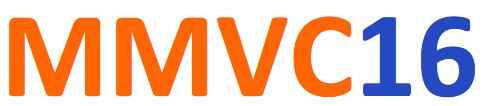 Thank you for your attention and send us your proposal/comments in FBhttps://www.facebook.com/groups/1648317032157787/or ask for your Learning Roomhttp://sp4ce.moodle.pl/course/request.phpe-mail: anka.grabowska@gmail.com
14
[Speaker Notes: Thank you for you attention.

We also would like to encourage you to stay in touch and sending us your Learning Room request.

If you are interested in opening your own Learning Room please send us a message to anka.grabowska@gmail.com]